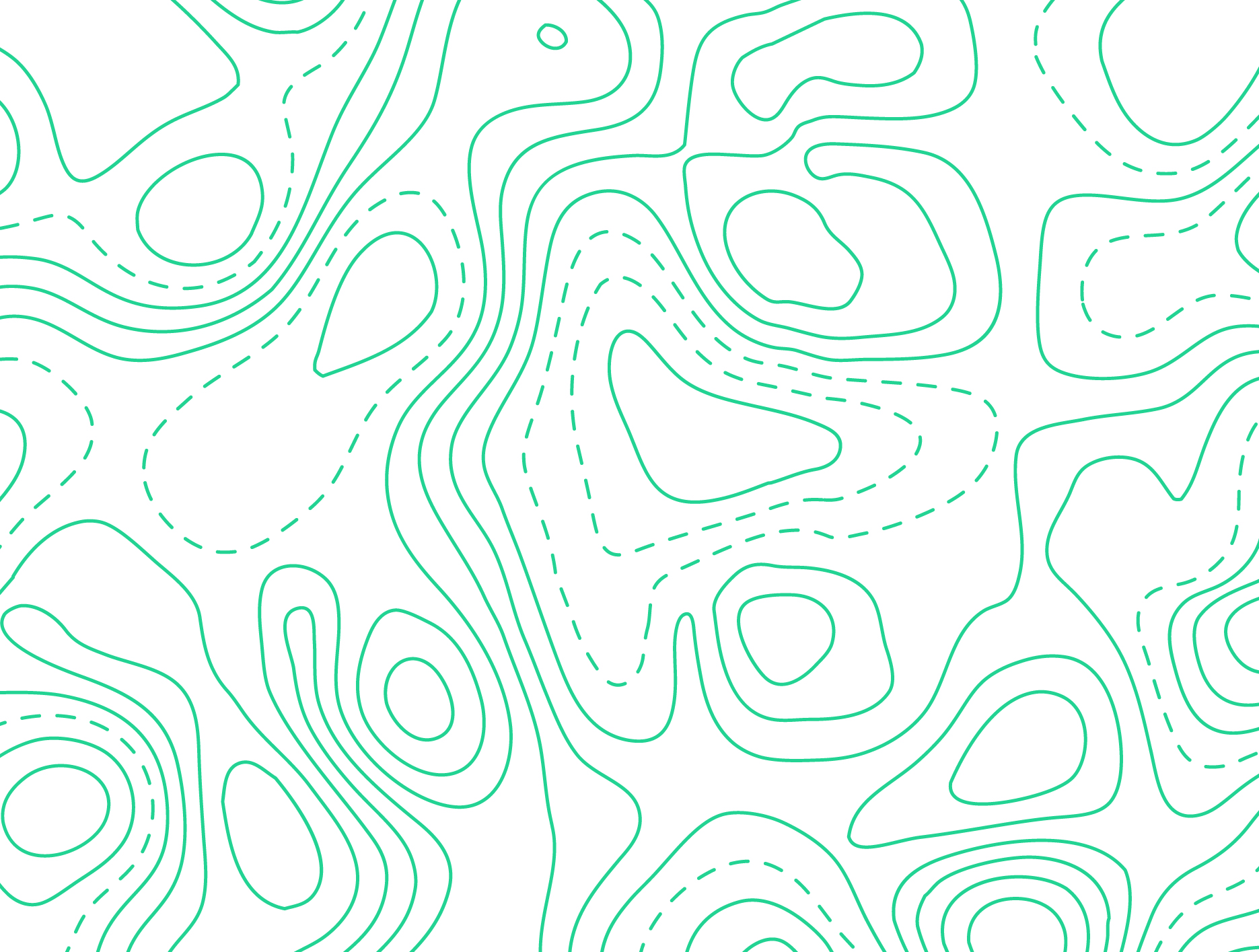 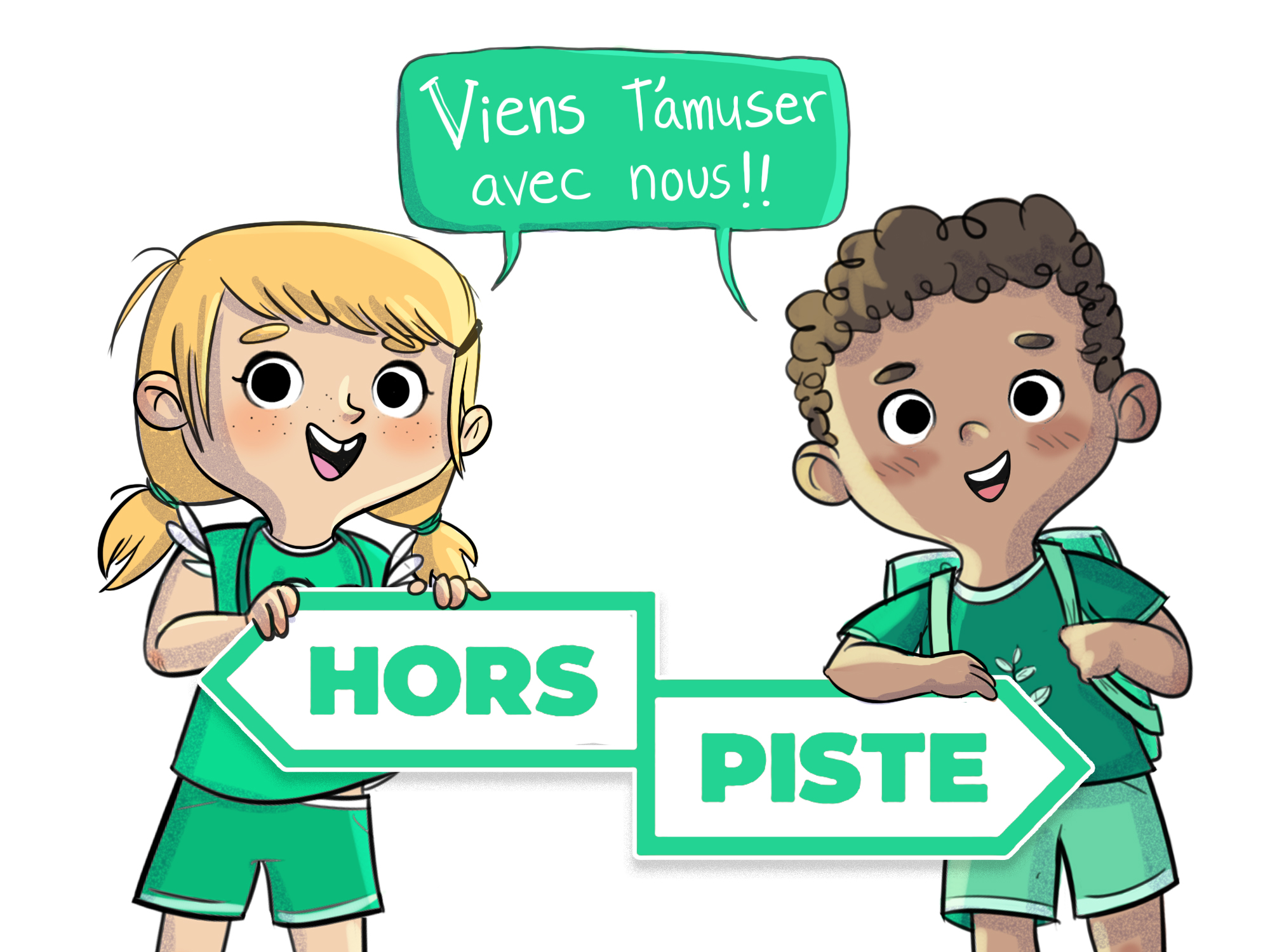 1re année
Atelier 1.1
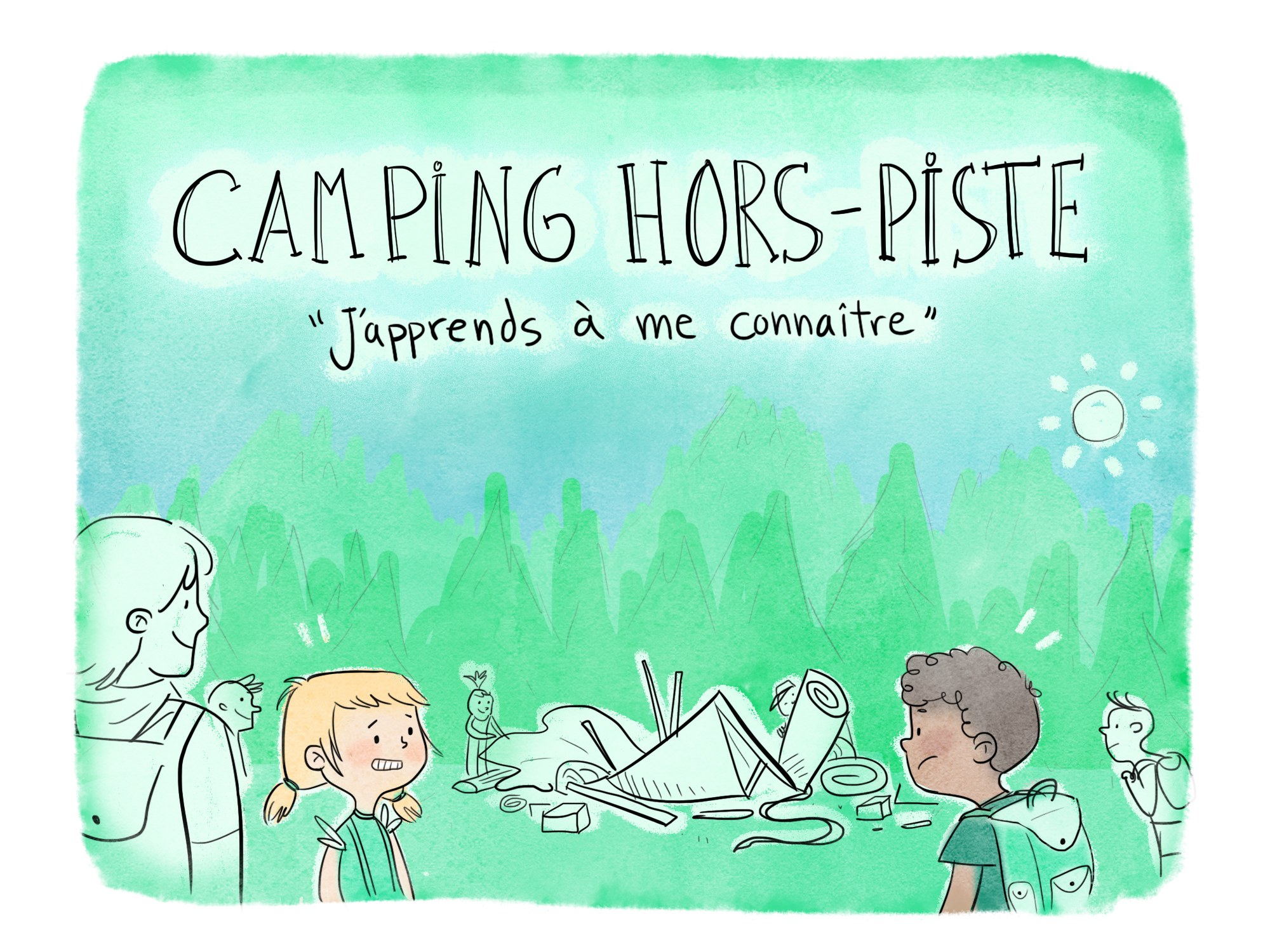 2
Les aventures de Léo et de Charlie
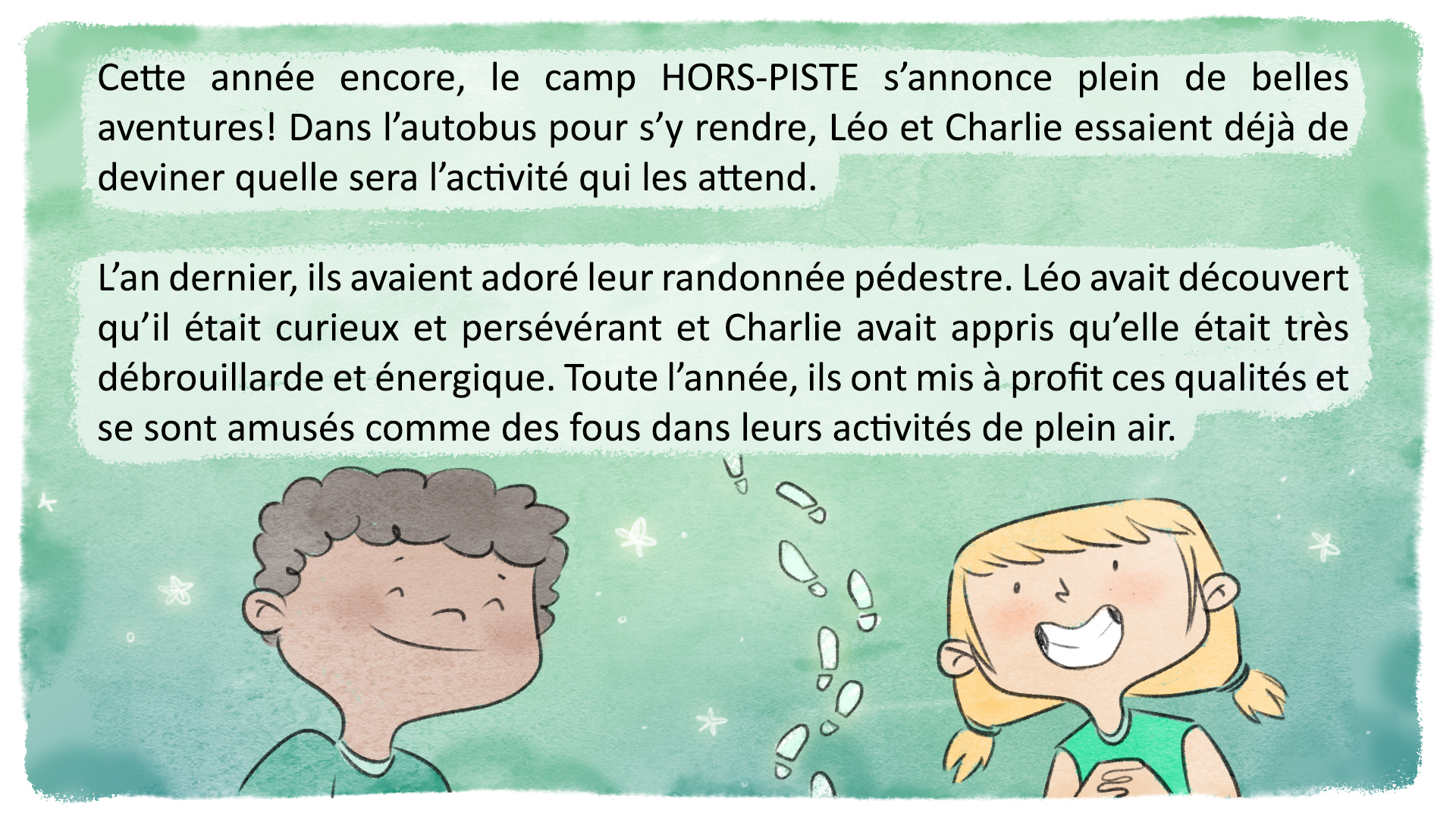 3
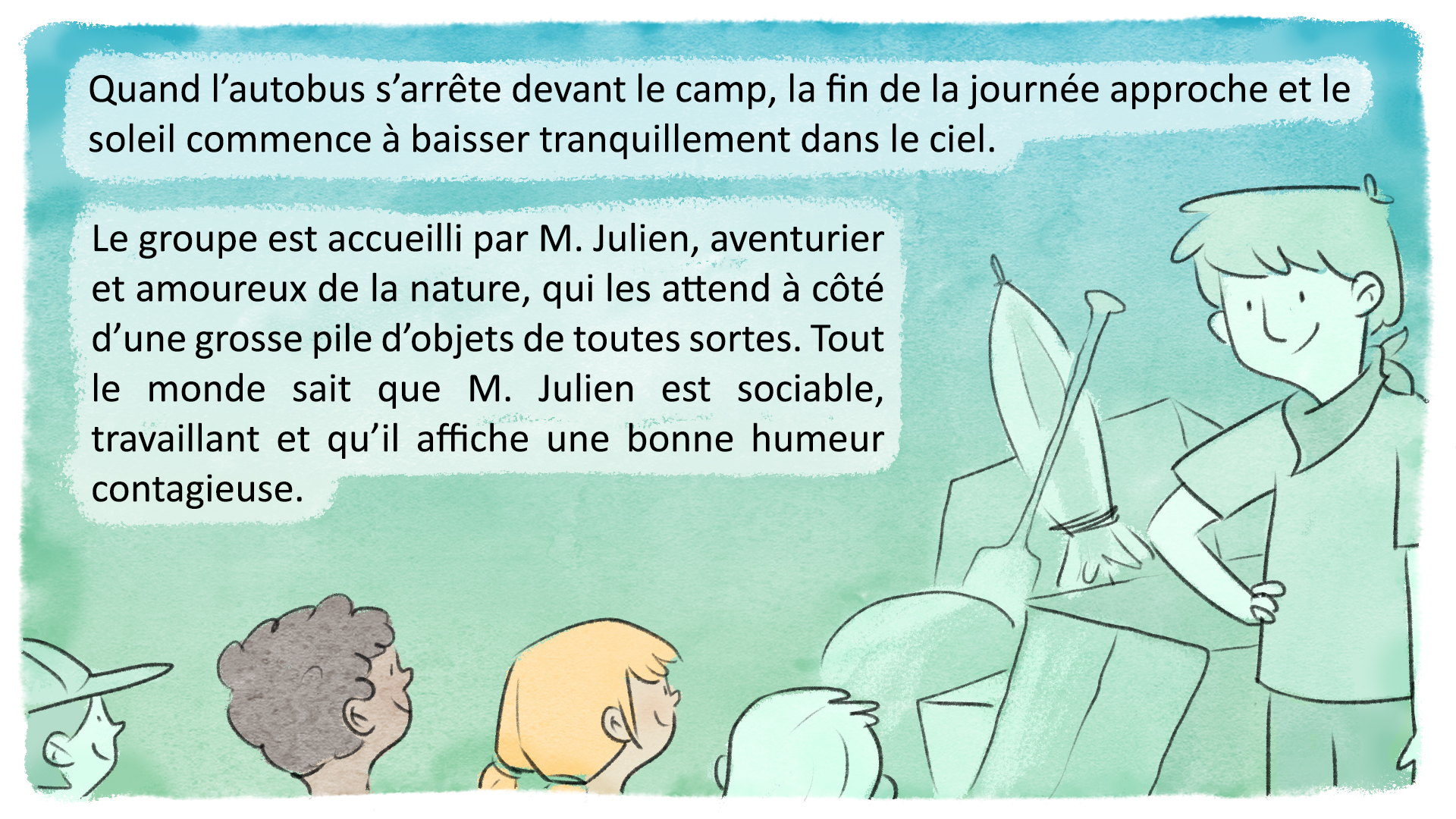 4
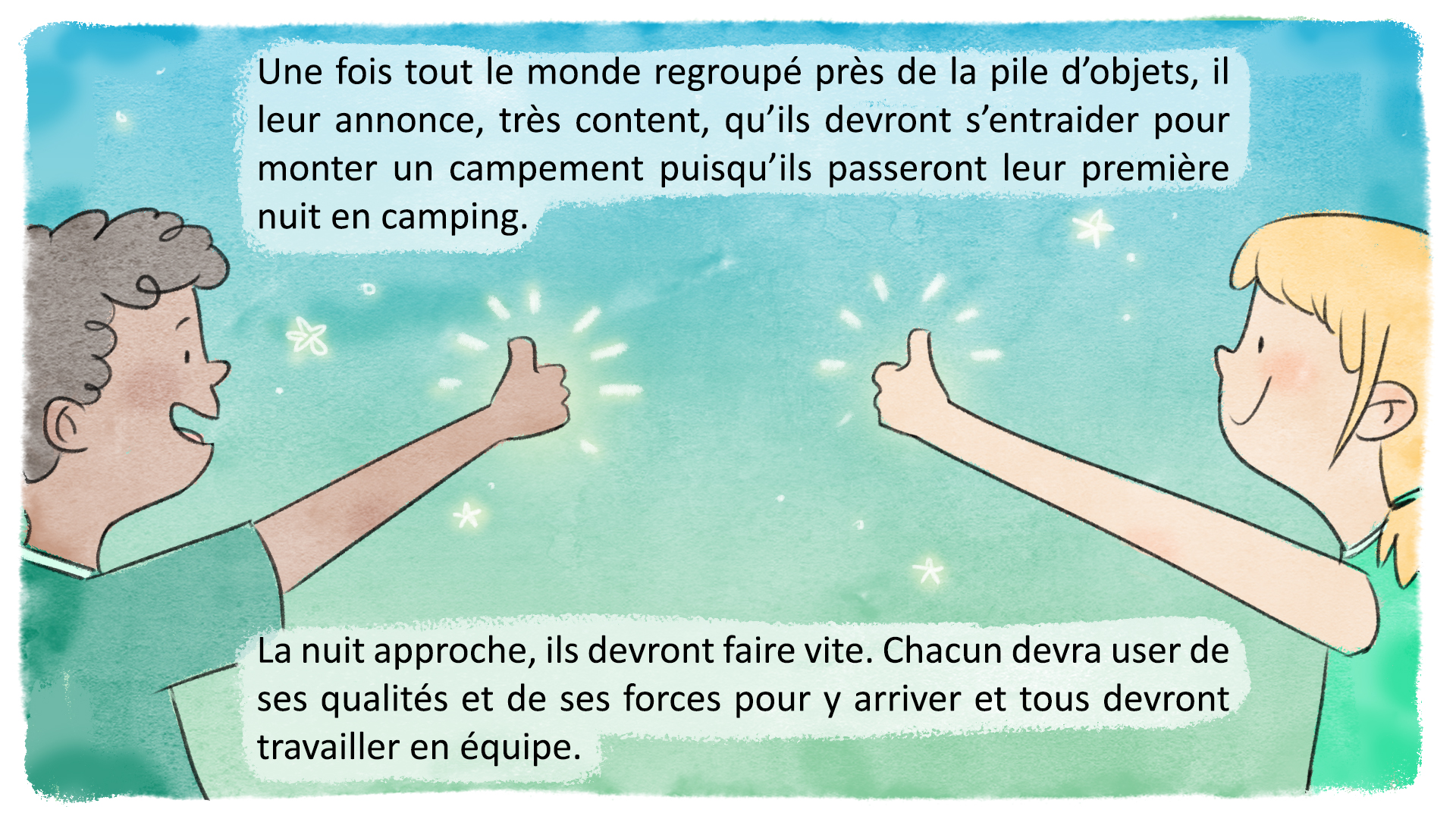 5
6
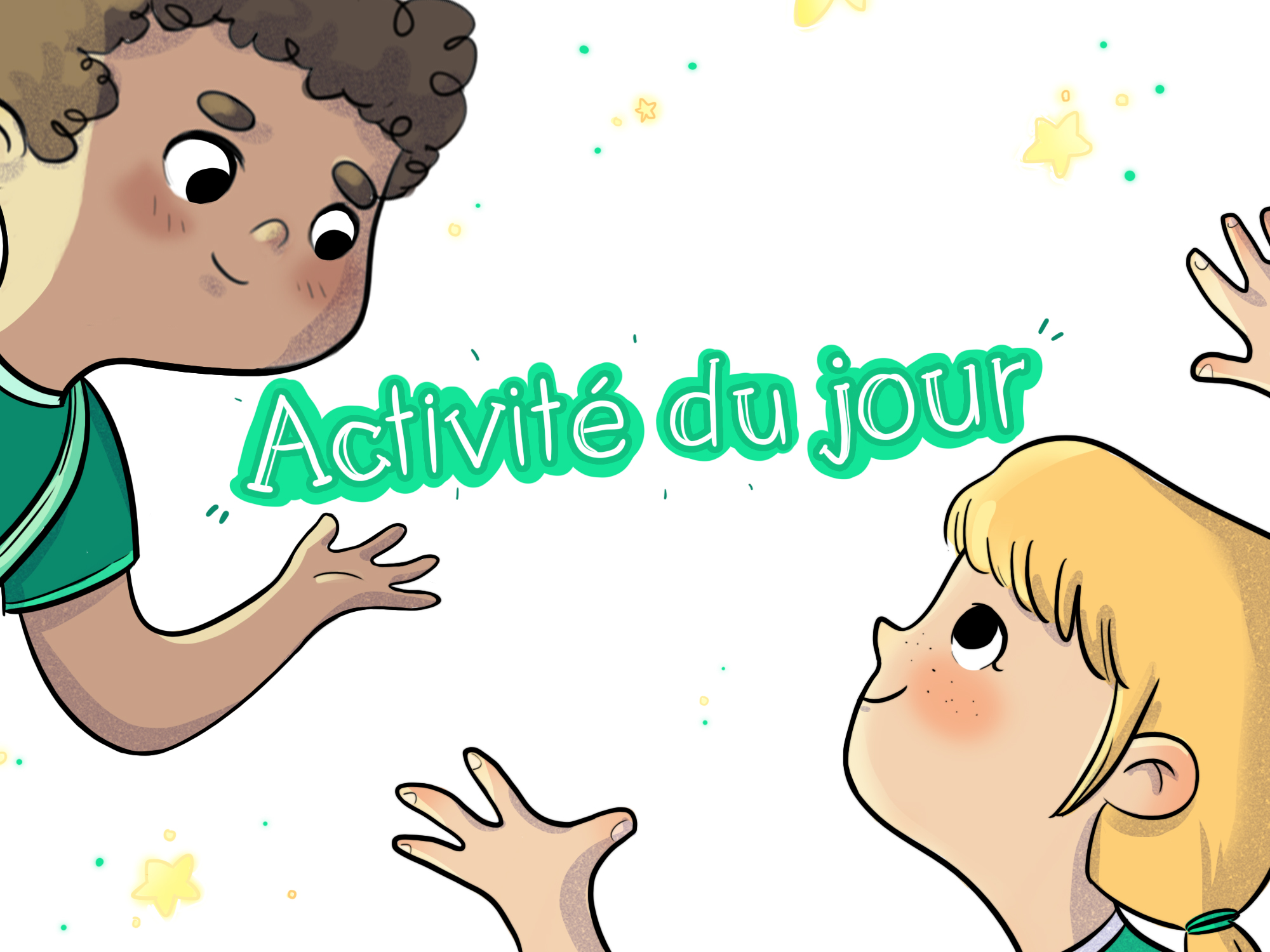 7
Camping HORS-PISTE
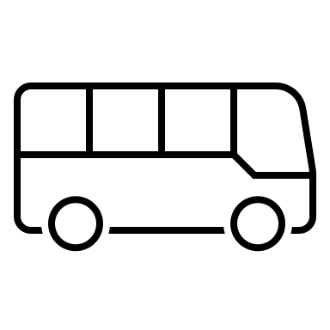 Sais-tu ce qu'est une qualité?
C’est ce qui décrit une personne, ce qu’on lui trouve de spécial, ce qu’on aime chez elle.
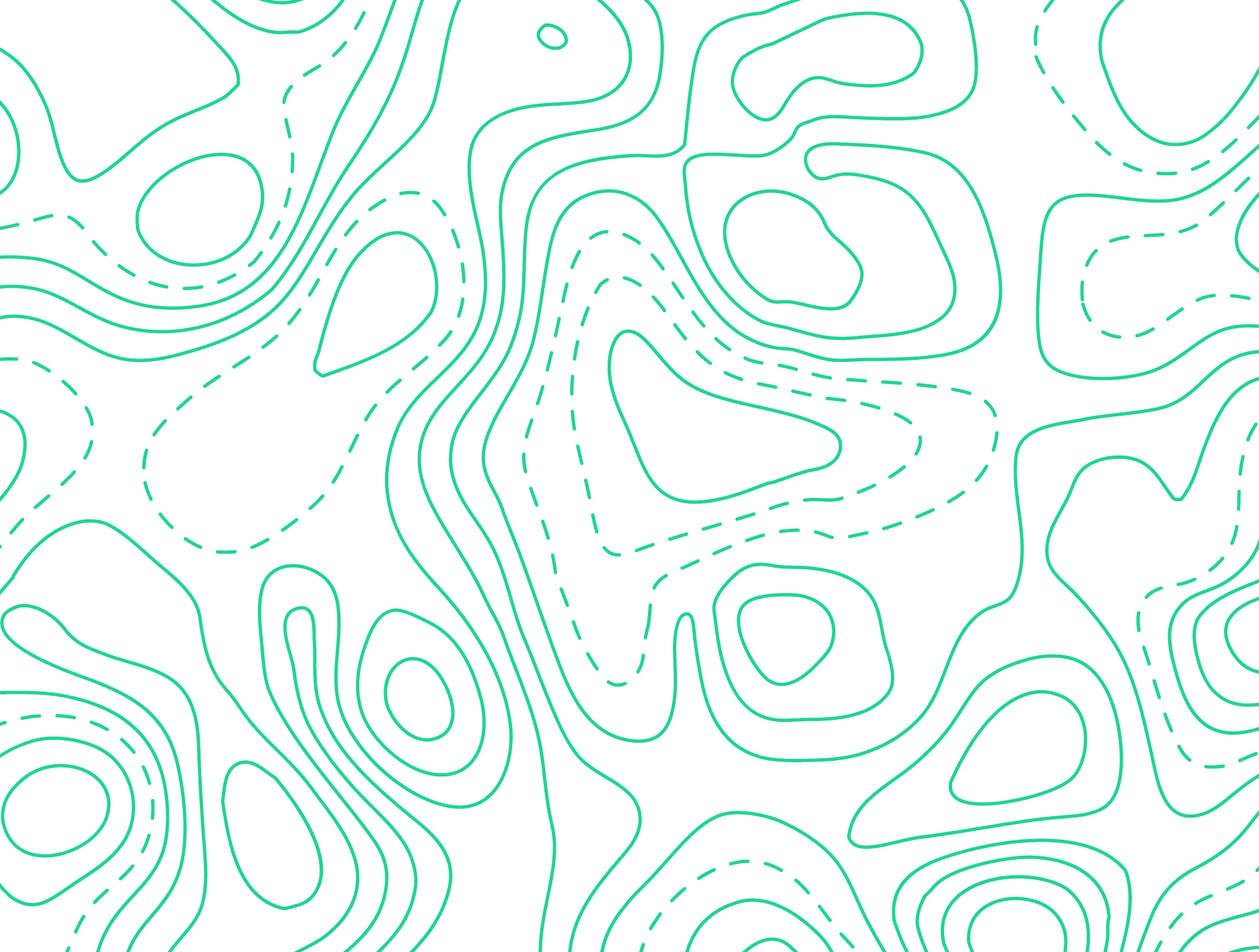 8
Camping HORS-PISTE
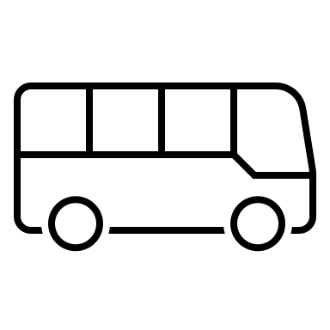 Quelles sont les qualités de Léo et de Charlie dans l’histoire que j’ai lue plus tôt?
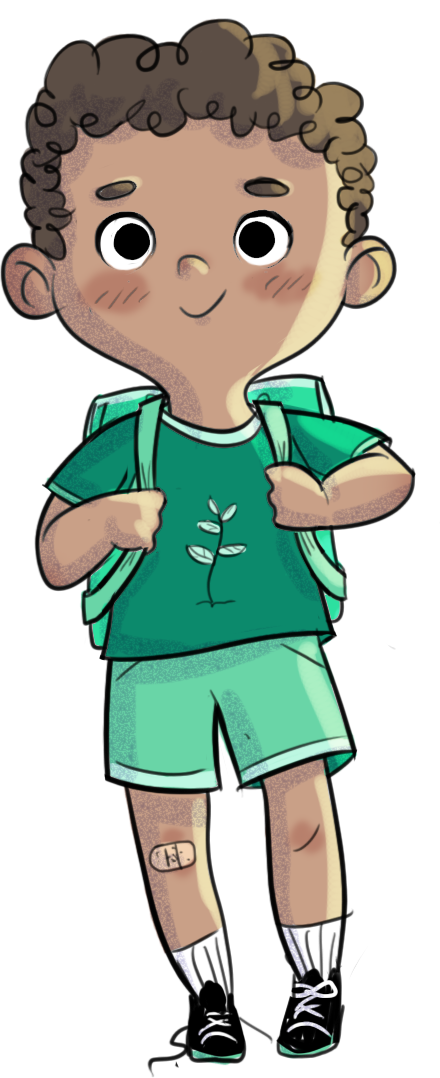 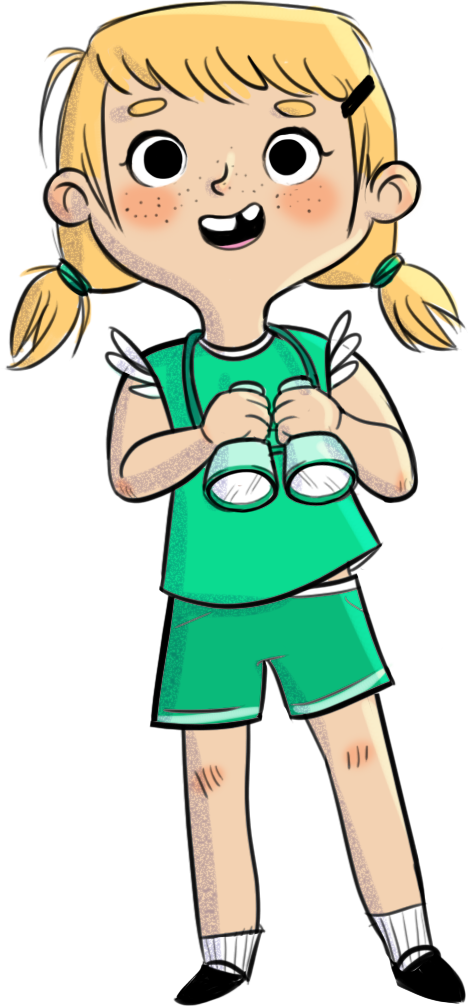 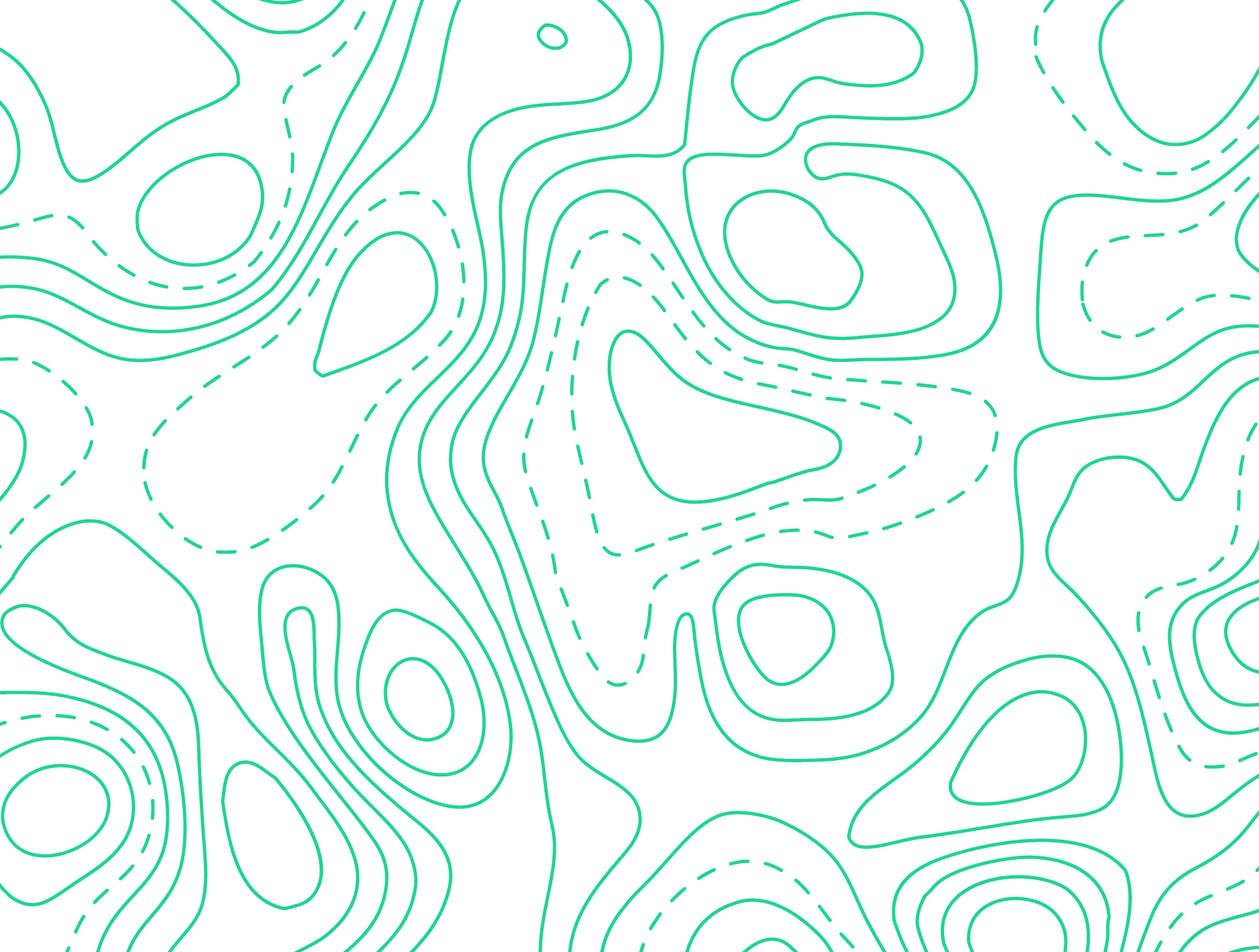 9
Camping HORS-PISTE
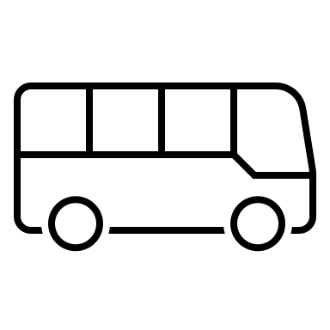 Avec ton équipe, construis une cabane avec le matériel que je te remets.
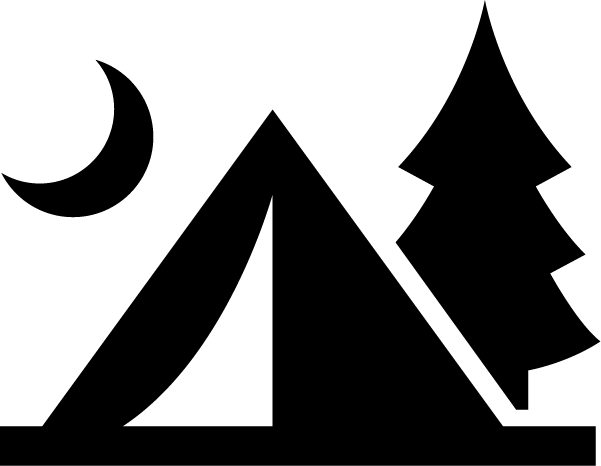 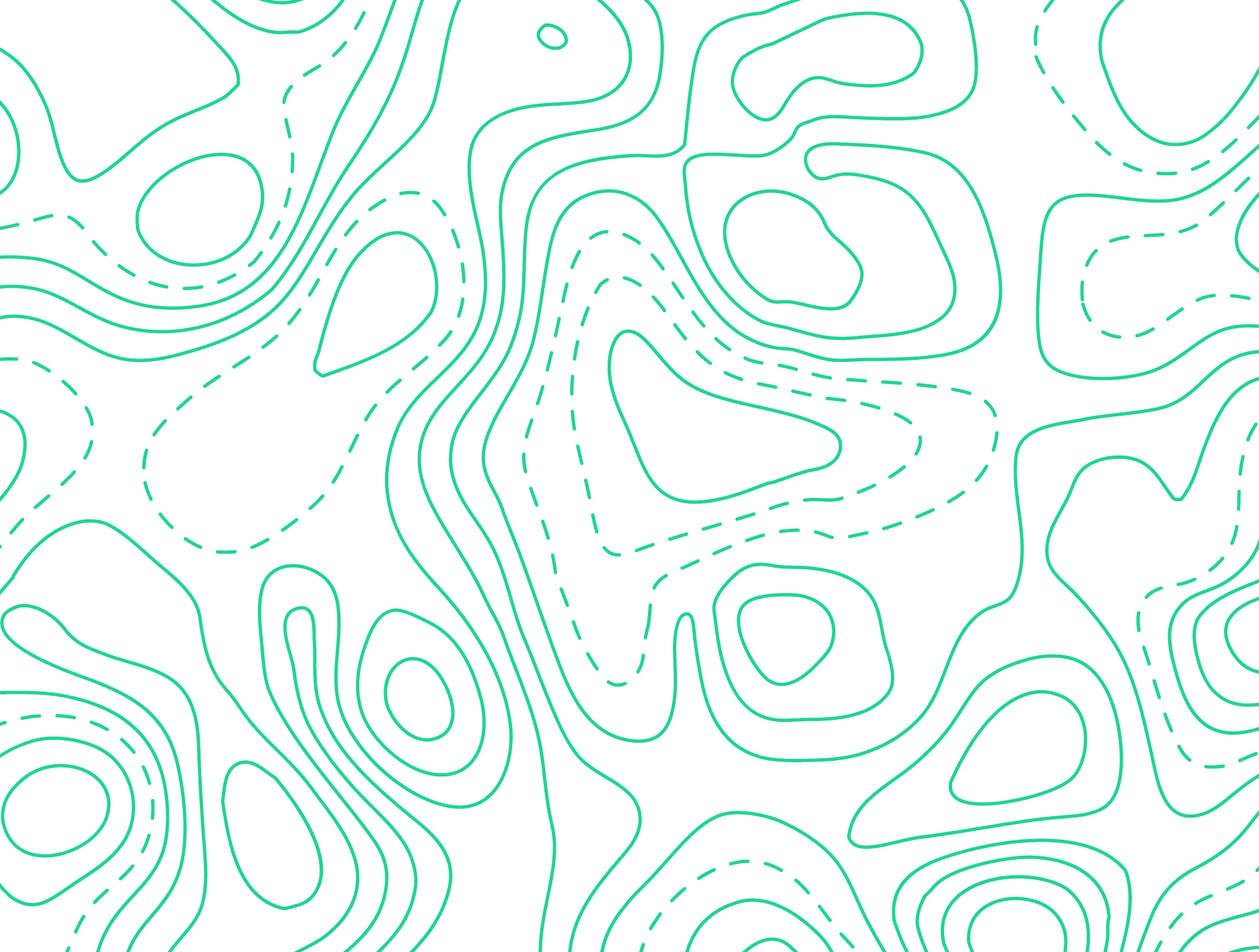 10
Camping HORS-PISTE
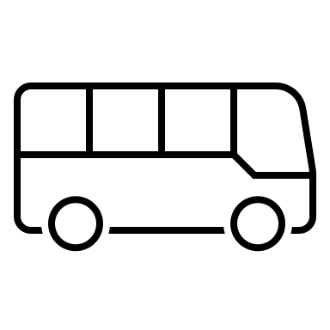 Maintenant que la cabane est terminée… Parlons de tes qualités.

Nomme une qualité que tu possèdes et que tu as utilisée durant la construction de la cabane.

Nomme une qualité que tu as vue chez tes camarades.
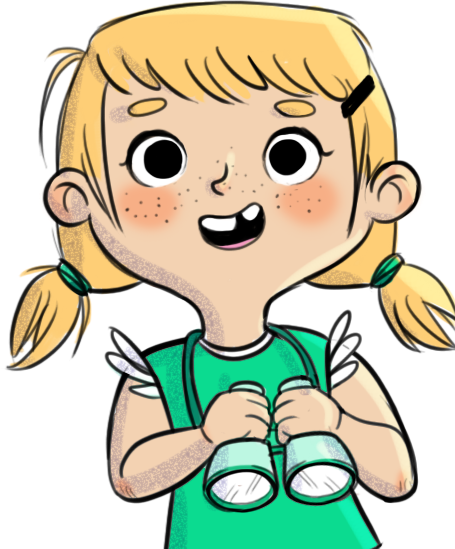 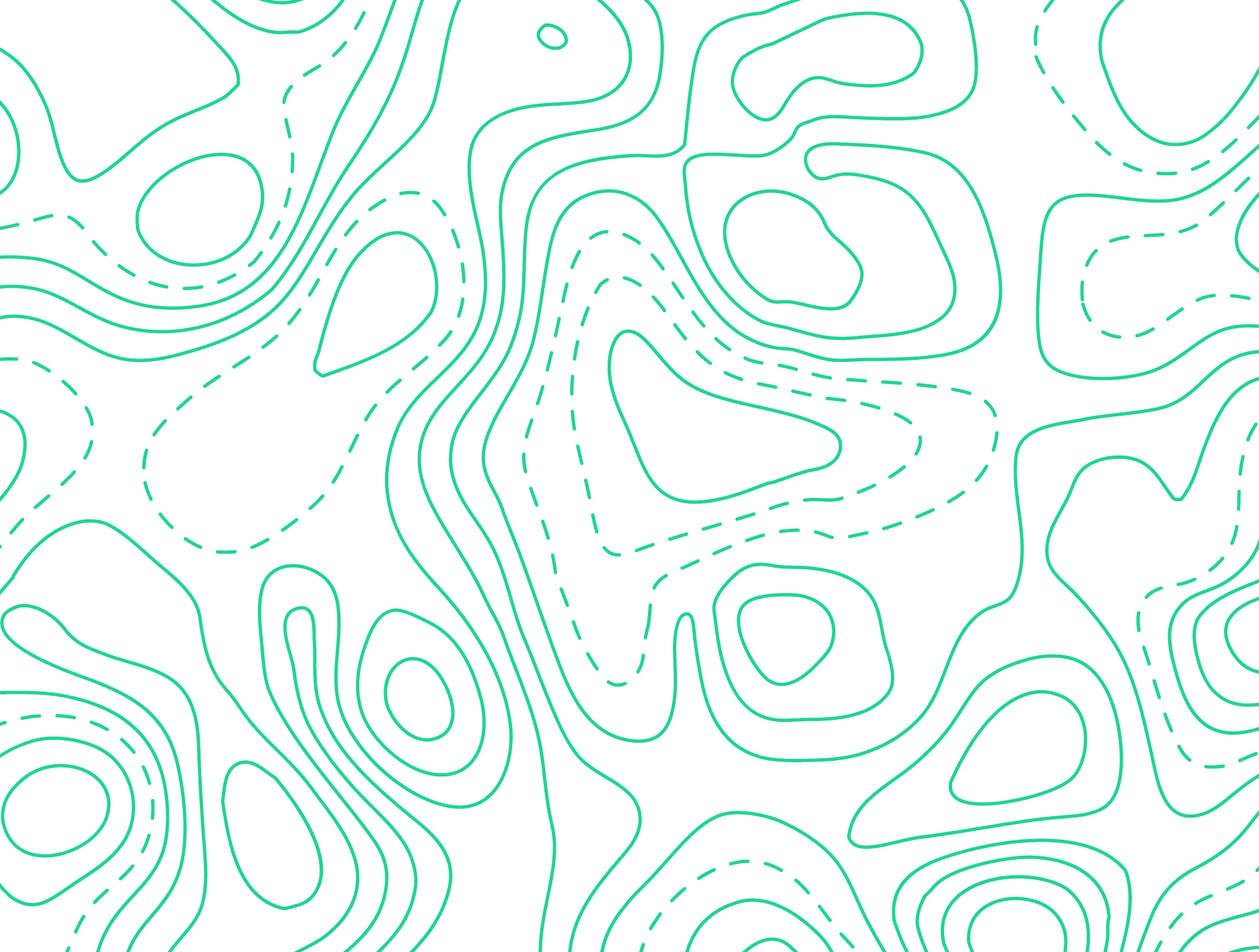 11
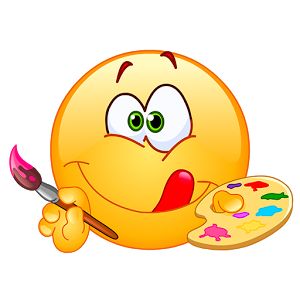 Liste des qualités
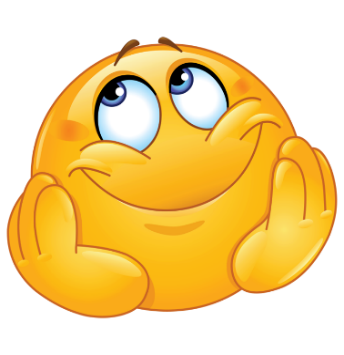 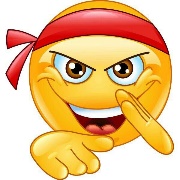 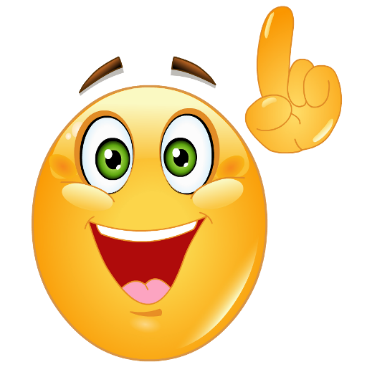 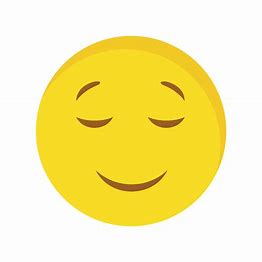 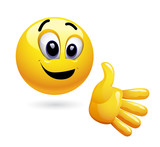 Créatif/créative
Souriant/souriante
Courageux/
courageuse
Intelligent/intelligente
Calme
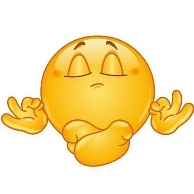 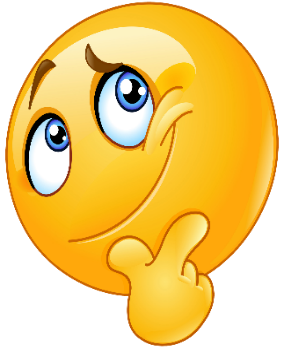 Amical/amicale
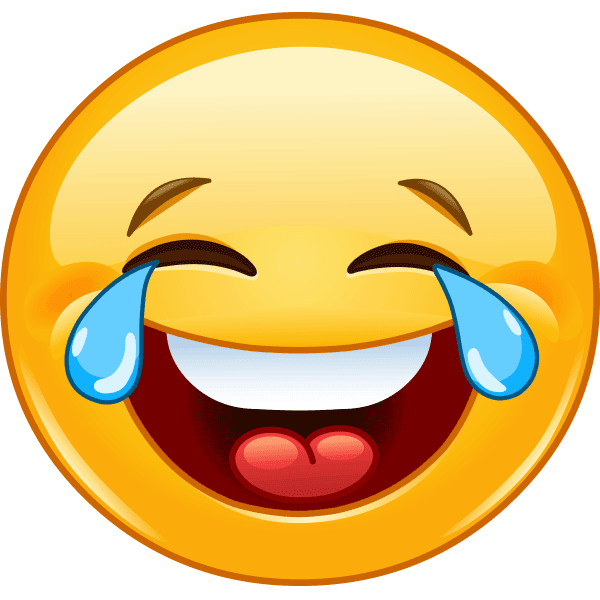 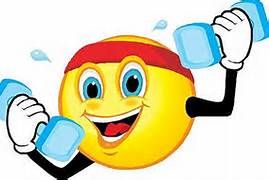 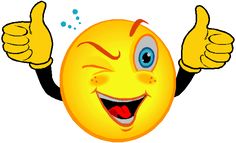 Patient/patiente
Débrouillard/débrouillarde
Drôle
Persévérant/persévérante
Énergique
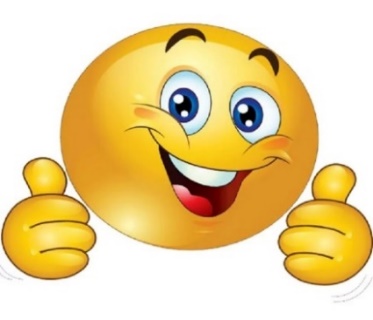 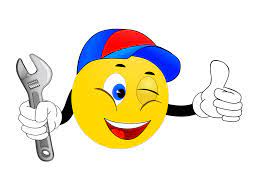 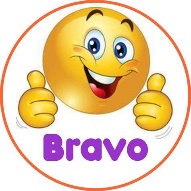 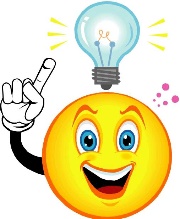 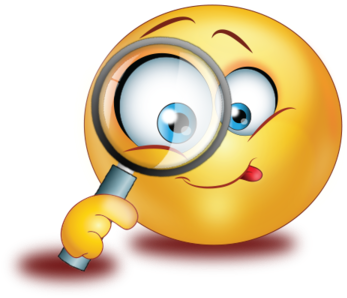 Gentil/gentille
Manuel/manuelle
Motivant/motivante
Imaginatif/imaginative
Curieux/curieuse
12
Camping HORS-PISTE
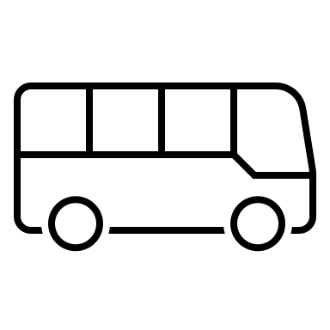 Est-ce que tout le monde a des qualités? Sont-elles pareilles pour tout le monde?
À quoi ça sert de connaître nos qualités? Pourquoi sont-elles importantes?
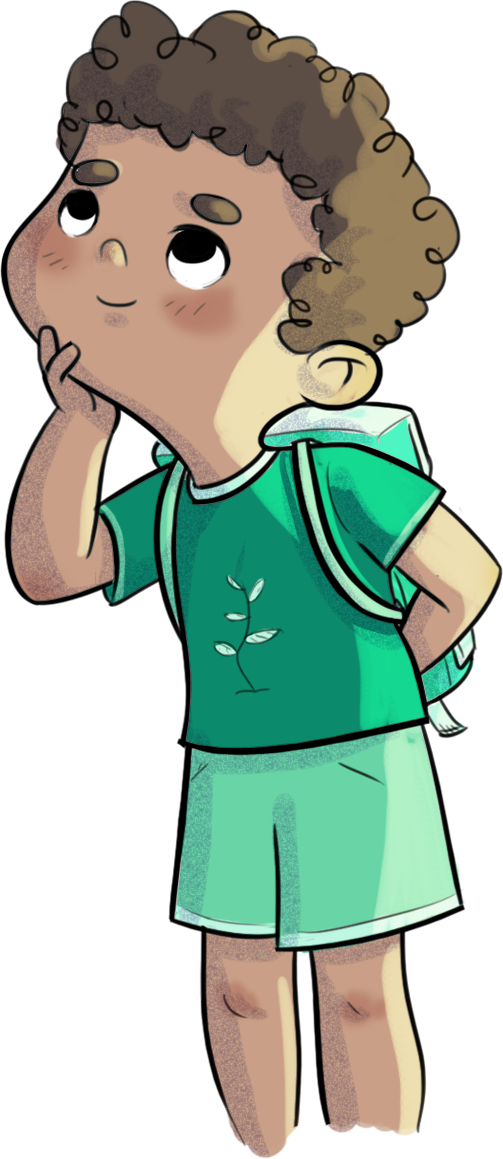 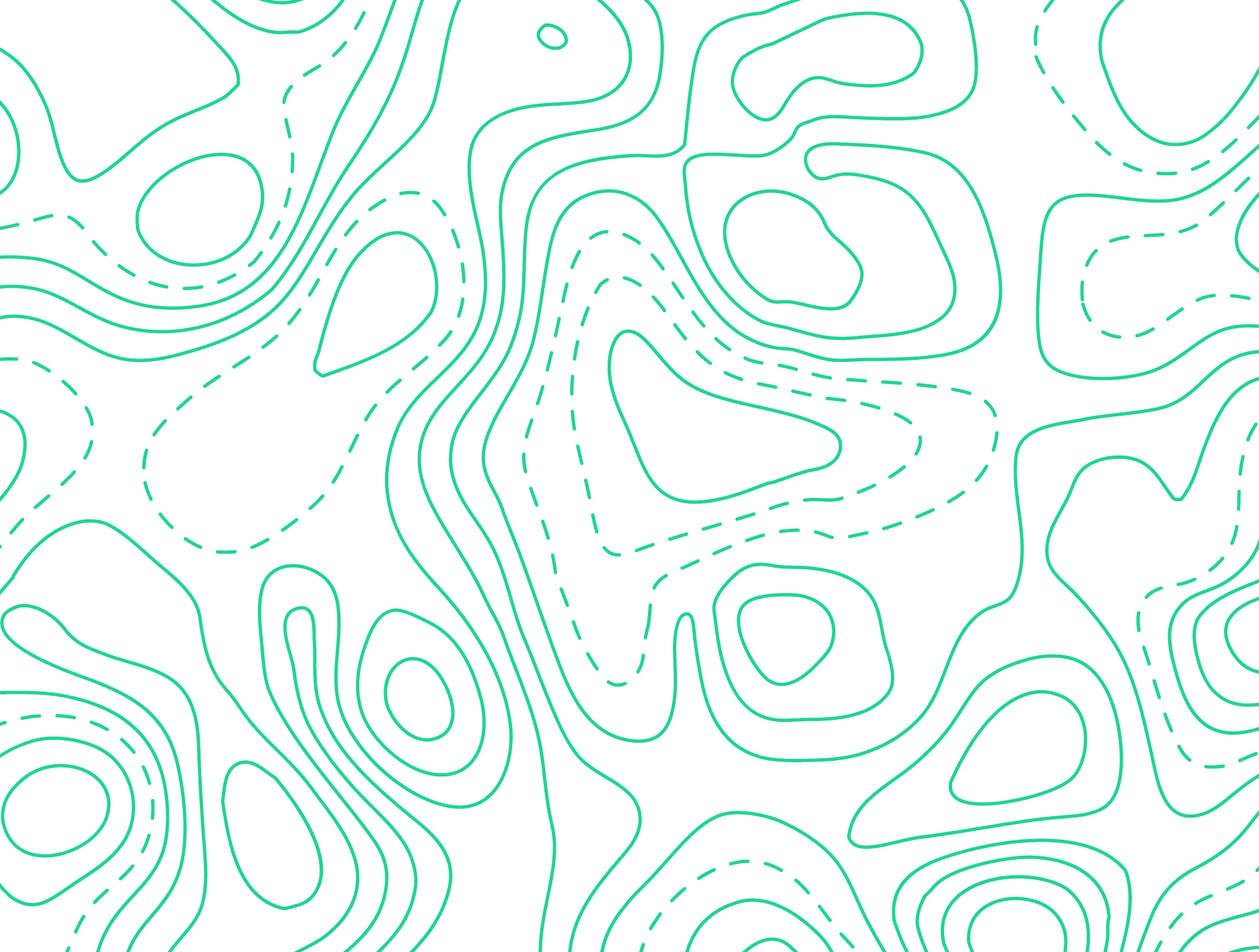 13
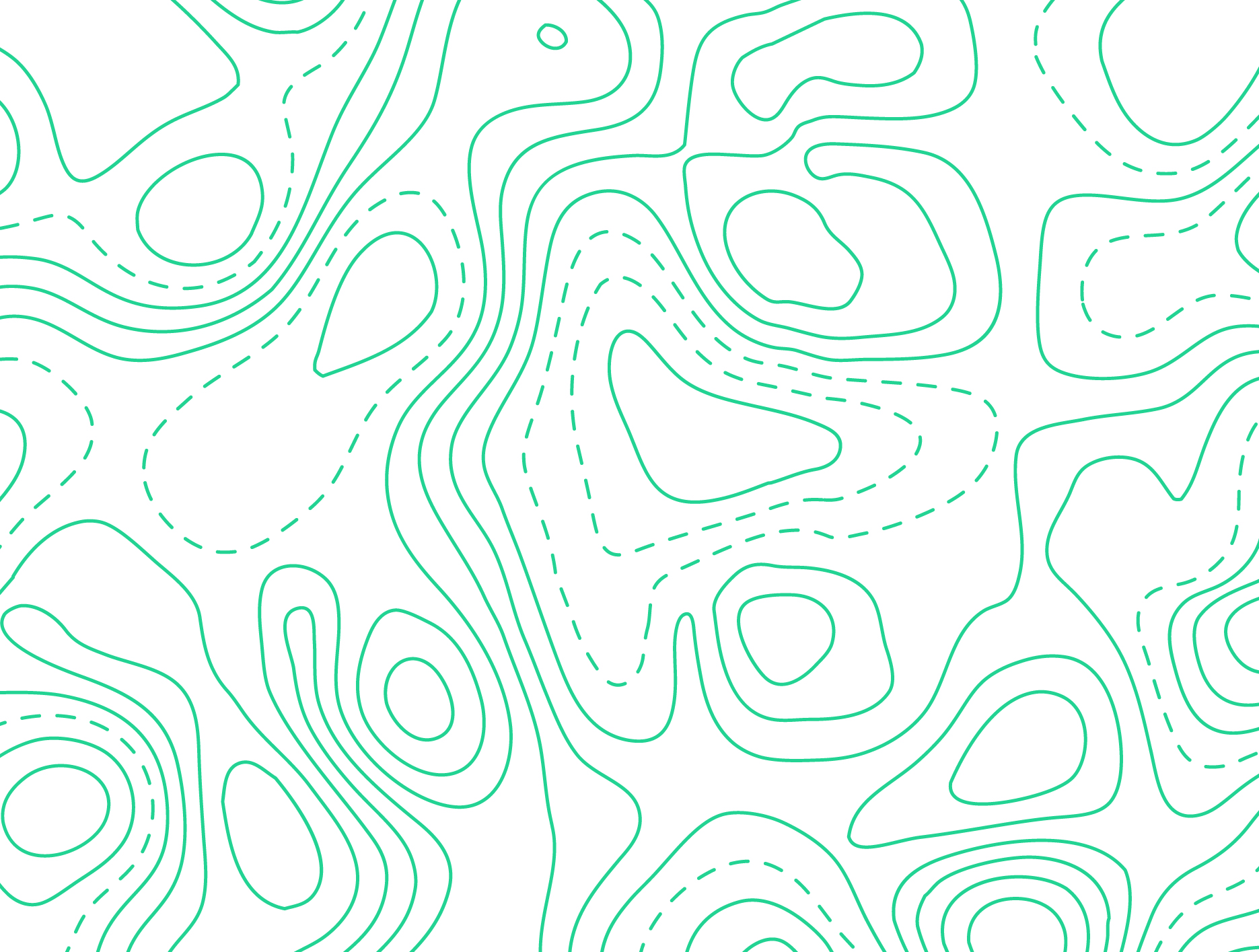 Défi
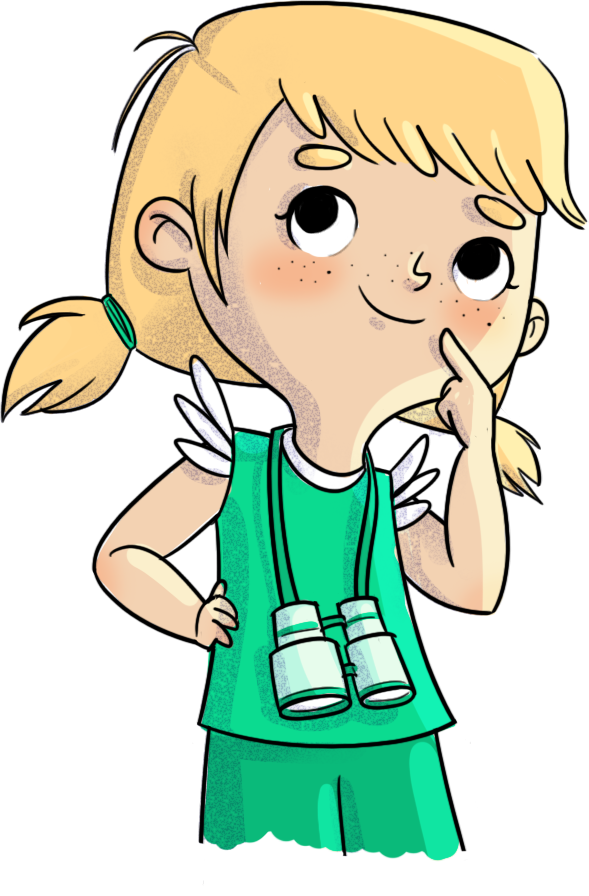 D’ici le prochain atelier HORS-PISTE, nomme une qualité que tu remarques chez un ami ou une amie.
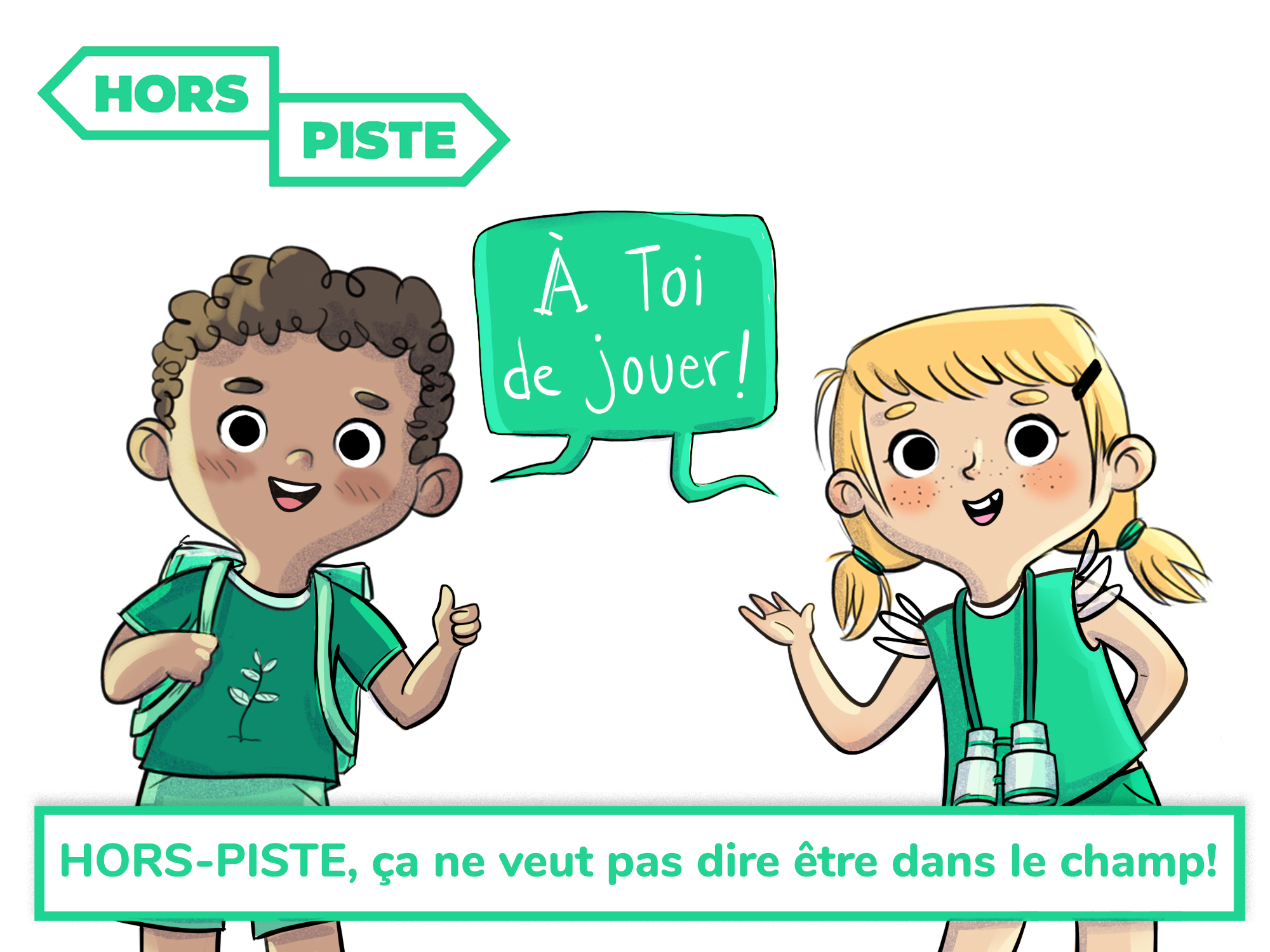 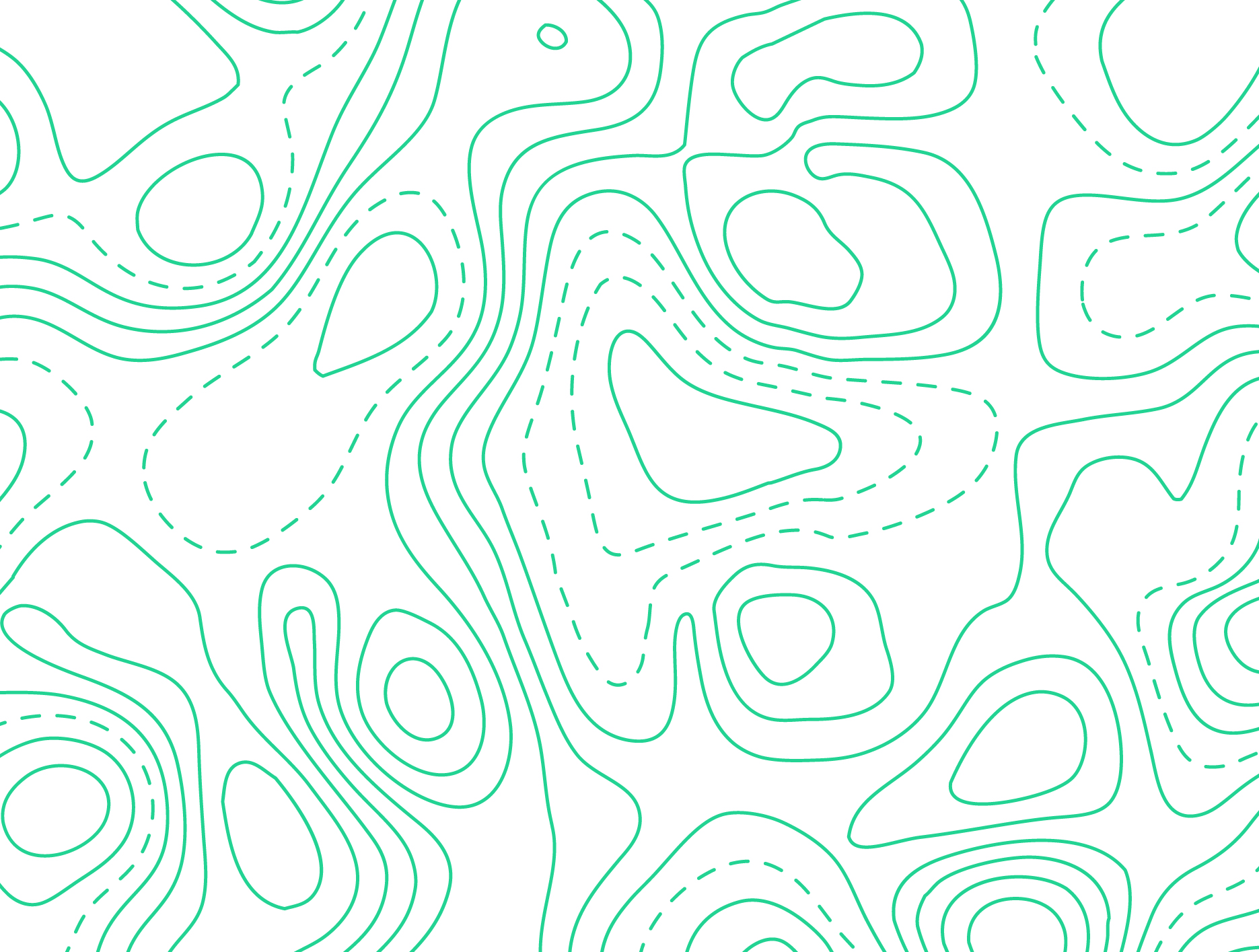 14